January 2017
TG1a January 2017 teleconference Agenda
Date: 2017-01-09
Authors:
Notice: This document has been prepared to assist IEEE 802.19. It is offered as a basis for discussion and is not binding on the contributing individual(s) or organization(s). The material in this document is subject to change in form and content after further study. The contributor(s) reserve(s) the right to add, amend or withdraw material contained herein.
Naotaka Sato, Sony
Slide 1
January 2017
Teleconference information
Time & Date: 8pm ET,  Monday, January 9, 2017
Join the meeting: https://join.me/ieeesawg802.19 On a computer, use any browser. Nothing to download. On a phone or tablet, launch the join.me app and enter meeting code:ieeesawg802.19 Join the audio conference: Dial a phone number and enter access code, or connect via internet. By phone: United States - Los Angeles, CA   +1.213.226.1066 United States - Washington, DC   +1.202.602.1295 Canada - Ottawa   +1.613.699.9318 Germany - Berlin   +49.30.2240.3071 Japan - Tokyo   +81.3.4579.5983 Korea, Republic of - South Korea   +82.26.022.2310 Sweden - Stockholm   +46.8.4030.8819 Sweden - Stockholm   +46.8.4030.9107 Access Code   543-324-473# Other international numbers available By computer via internet: Join the meeting, click the phone icon and select 'Call via internet'. A small download might be required. Start time by time zones
Slide 2
Naotaka Sato, Sony
January 2017
Attendance
Please send your name and affiliation to naotaka.sato@ieee.org
Slide 3
Naotaka Sato, Sony
January 2017
Agenda for January 9
TG1a meeting called to order
Call for submissions, discussions and approval of agenda
IEEE IPR statement
Results of WG Letter Ballot
AOB
Adjourn
Slide 4
Naotaka Sato, Sony
January 2017
Call for submissions, discussions and approval of agenda
Submissions
None


Approve the agenda of the TG1a January 2017 teleconference, document 19-17/0001r1
Slide 5
Naotaka Sato, Sony
January 2017
Patent Policy
http://standards.ieee.org/about/sasb/patcom/materials.html
Slide 6
Naotaka Sato, Sony
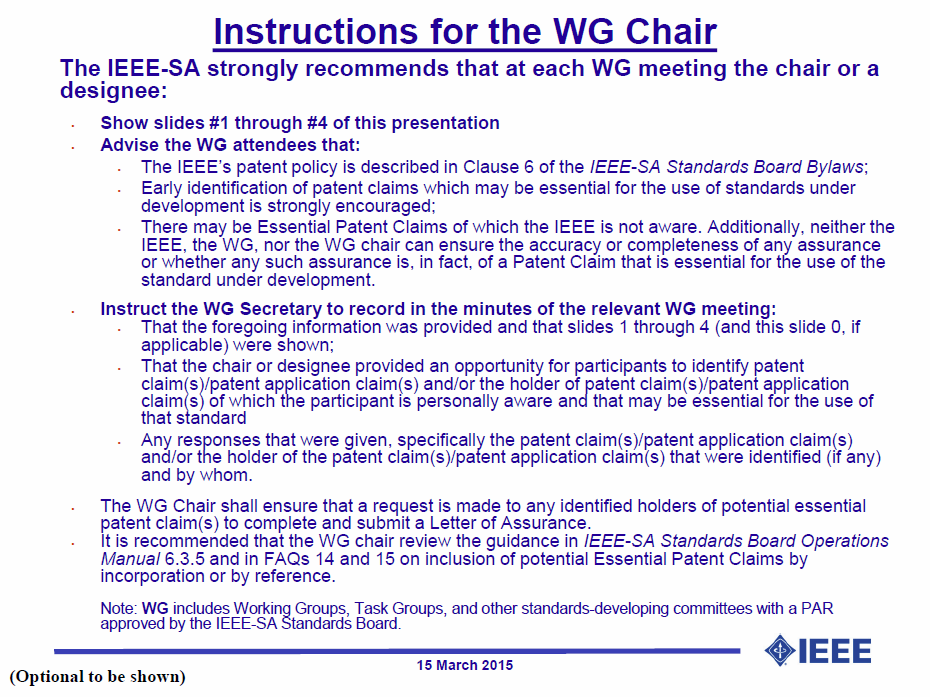 January 2017
Slide 7
Naotaka Sato, Sony
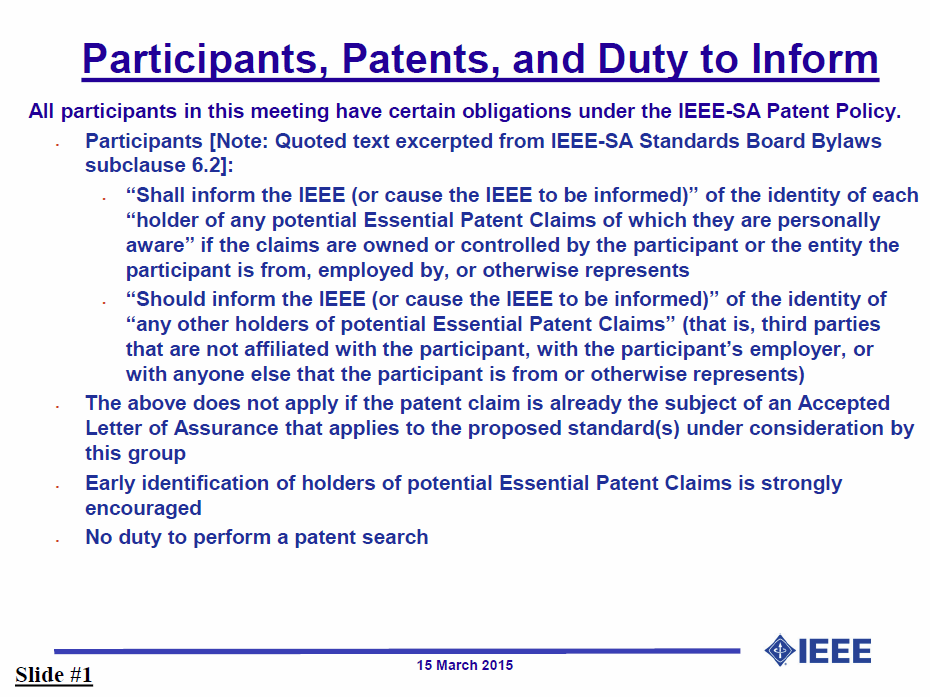 January 2017
Slide 8
Naotaka Sato, Sony
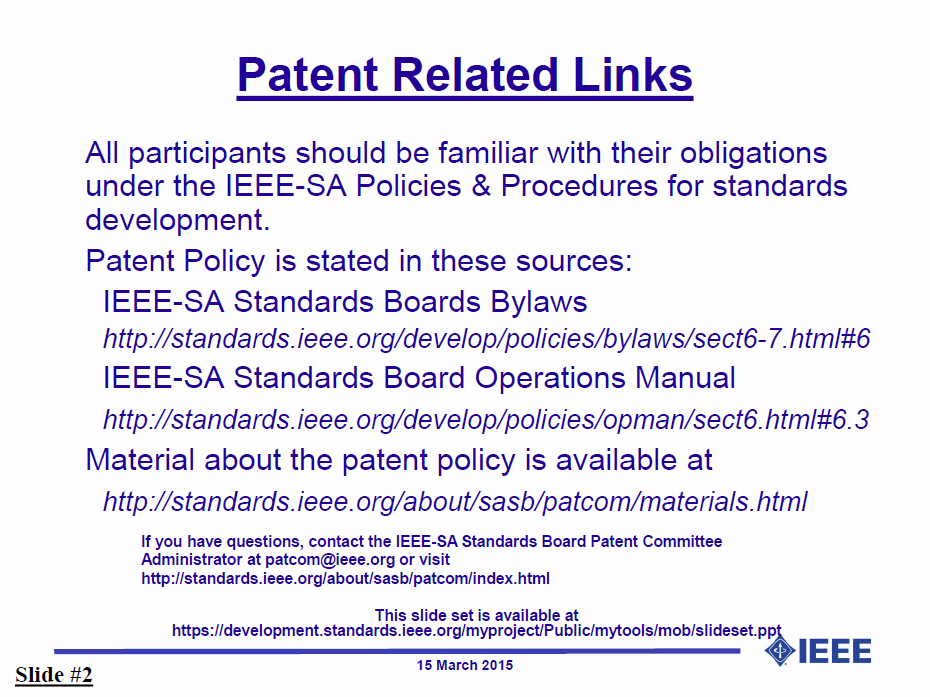 January 2017
Slide 9
Naotaka Sato, Sony
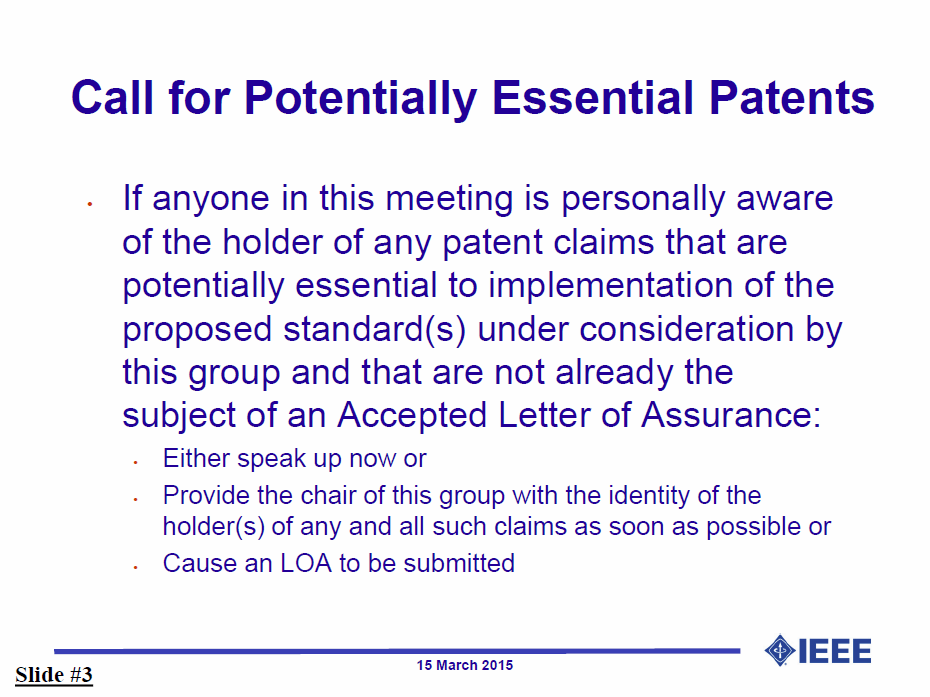 January 2017
Slide 10
Naotaka Sato, Sony
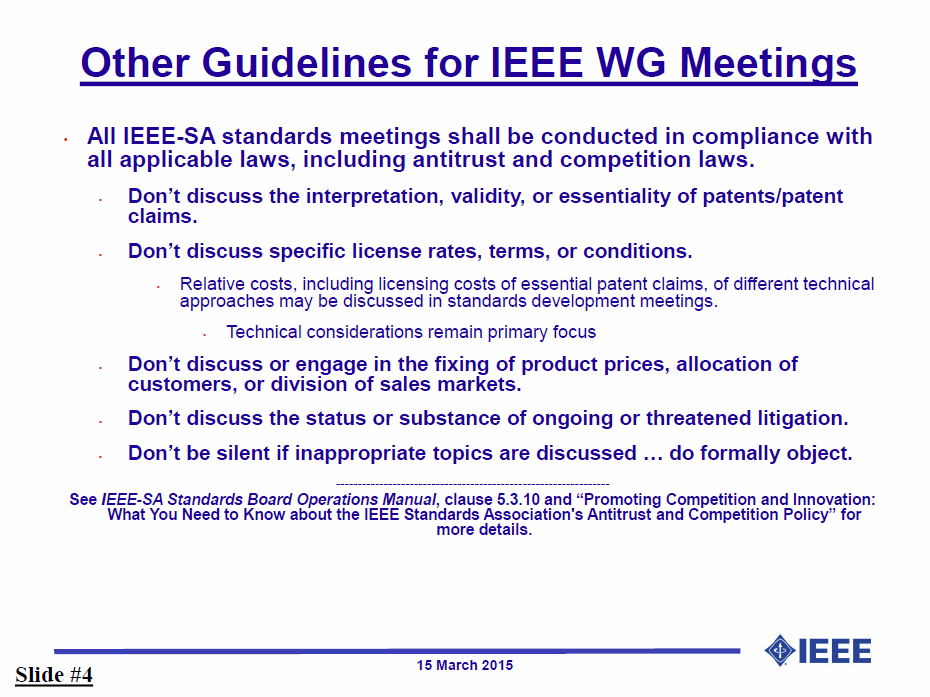 January 2017
Slide 11
Naotaka Sato, Sony
January 2017
Results of WG Letter Ballot
IEEE P802.19.1a Draft1.0 WG Letter Ballot
Approve: 17
Disapprove: 0
Abstain: 4

Total 13 comments were received
Technical: 10
Editorial: 3
Slide 12
Naotaka Sato, Sony
January 2017
AOB
Any Other Business?



Next meeting will be F2F in Atlanta, GA from January 16 to 19.
Slide 13
Naotaka Sato, Sony
January 2017
Teleconferences
Schedule (1hour)
Monday, January 9, 2017: 8pm ET

Meeting Logistics
Use “Join Me”
The chair will send out a notification to IEEE 802.19 reflector in advance of the meeting
Slide 14
Naotaka Sato, Sony
January 2017
Adjourn
Slide 15
Naotaka Sato, Sony